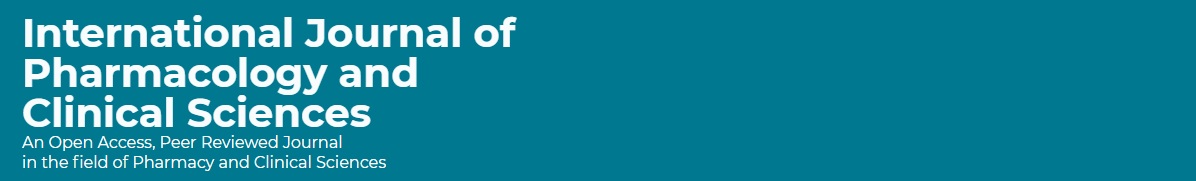 Merger of Journals
Dear Readers,
We would like to officially announce the merger of International Journal of Pharmacology and Clinical Sciences and International Journal of Pharmacy and Health Sciences to bring it in a single publication. We are very much keen on publishing high quality standard articles which will lead to indexing in different databases. Please note that the merger is effective from 1st October, 2019. 
About International Journal of Pharmacology and Clinical Sciences (IJPCS)
The International Journal of Pharmacology and Clinical Sciences is a peer-reviewed, open-access journal. The journal accepts articles in the form of full-length original research, short communications, reviews, case reports, letter to an editor and new drug information. The journal gives importance to articles from ethnopharmacology, in-vivo and in vitro studies of synthetic drugs/chemicals and clinical studies comparing different modalities of treatment in the fields of Traditional Systems of Medicine and Allopathic medicine.
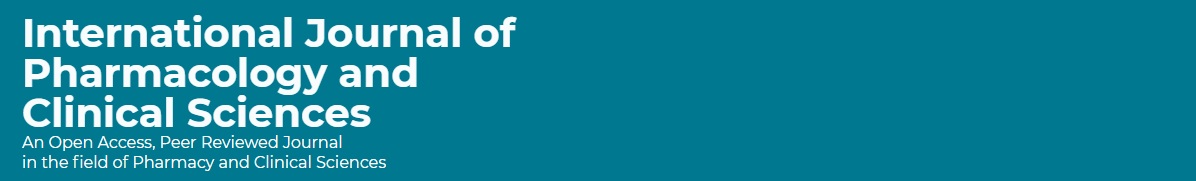 About International Journal of Pharmacy and Health Sciences (IJPHS) 
The International Journal of Pharmacy and Health Sciences is a quarterly, peer-reviewed and open access journal’s aim to publish latest research, important reviews, useful guidelines, topics related total quality management, pharmacy and health sciences standard, case studies and research papers written by National and International healthcare providers across all over the world relevant to Pharmacy Practice and Health Sciences. It is an online peer reviewed publication dedicated to publishing novel, original findings in the field of Pharmacy Practice and Health Sciences. The journal aims to foster the dissemination of scientific information by publishing manuscripts that provide new insights in the field of Pharmacy and Health Sciences.
All editorial board members will keep the same in both journal with merging all members.
We request all the authors to utilize their opportunity to publish their article such as Original Research Article, Review Article, Letter to an Editor, Short Communication etc., for global outreach. 
We thank the society Indian Siddha Medical Graduates Association for agreeing the merger of two journals and we look forward to their support and help in the future.